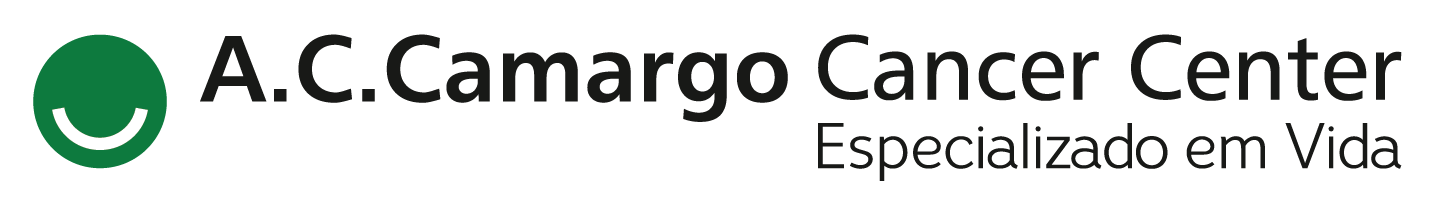 Encontro de Ciência e Inovação 2023
MONITORANDO RESULTADOS DO BI-RADS® PARA EXAMES DE IMAGEM DAS MAMAS: AUDITORIA INTERNA EM UM CANCER CENTER
Teruya AKW, Araujo LRR, Bitencourt, AGV.
INTRODUÇÃO
Tabela 2 -  Resultados da auditoria de exames de ultrassonografia (USG).
MÉTODOS
A mamografia é o padrão ouro para o rastreamento de câncer de mama, sendo comprovada a sua redução na taxa de mortalidade, no entanto, existe variabilidade no desempenho da mamografia entre os diferentes serviços e radiologistas (1). 
A auditoria interna permite que os profissionais e os serviços de saúde consigam analisar se estão atingindo os objetivos determinados para exames de rastreamento e diagnóstico, incluindo o número de neoplasias malignas identificadas para cada categoria, percentual de diagnóstico de câncer em estágios iniciais, sem acometimento linfonodal e grande chance de cura, além da avaliação do uso adequado de exames complementares e estudos histológicos (2).
Trata-se de um estudo de corte transversal, com coleta retrospectiva, de dados obtidos a partir do sistema de laudos (Carestream) no Departamento de Imagem do A.C. Camargo Cancer Center, no período de fevereiro a março de 2021.
RESULTADOS E CONCLUSÃO
Tabela 3-  Resultados da auditoria de exames de ressonância magnética (RM).
Foram analisados 5.069 exames de imagem da mama, dispostos nas modalidades de mamografia (42,2%), ultrassonografia (50,4%) e ressonância magnética (7,4%).
De acordo com a categoria BI-RADS, houve 3.951 casos de BI-RADS 1 e 2 (78%), 888 de BI-RADS 3 (17,5%), 155 de BI-RADS 4 (3,1%), 30 de BI-RADS 5 (0,6%) e 45 de BI-RADS 0 (0,9%). Foram realizadas 152 biópsias (82,1%), apresentando 62 casos (40,7%) resultado positivo para malignidade.
A auditoria interna é essencial para avaliação da qualidade do serviço e para os profissionais da área, conseguindo refletir seus pontos fortes e deficiências, além de determinar o quão bem sua própria prática traz benefícios aos seus pacientes.
OBJETIVO
Tabela 1 – Resultados da auditoria de exames de mamografia (MMG).
Realizar uma auditoria interna dos resultados dos exames de imagem da mama (mamografia, ultrassonografia e ressonância magnética) em um centro oncológico, seguindo as recomendações do BI-RADS®.
Referências:
Elmore JG, Jackson SL, Abraham L, et al. Variability in interpretive performance at screening mammography and radiologists’ characteristics associated with accuracy. Radiology 2009;253(3):641–51.
Sickles E, D’Orsi CJ. ACR BI-RADS follow-up and outcome monitoring. In: D’Orsi CJ, editor. ACR BIRADS atlas, breast imaging reporting and data system. Reston (VA): American College of Radiology; 2013. p. 5-67.